Integer and Rational Number Test Review
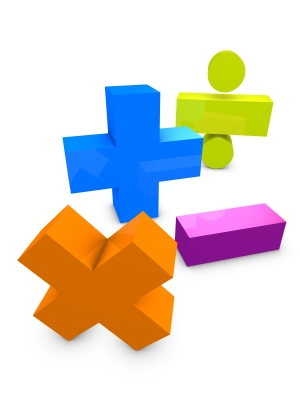 Warm Up
<
>
>
=
She owes more money to her dad. She needs $12.10 to pay back both parents.
Things to know for your Integer Test
-Be able to compare integers and rational numbers.
-Be able to identify integers and rational numbers in real life and on a number line.
-Understand what absolute value is and be able to find it. 
-Understand what opposites are and 
identify them on a number line and in real life.
-Compare and order rational numbers.